Преобразование произведений тригонометрических функций в суммы
Преобразование произведений тригонометрических функций в суммы:
Пример:
Пример:
Пример:
Домашнее задание:
Краткий конспект;
Выполнить задания:
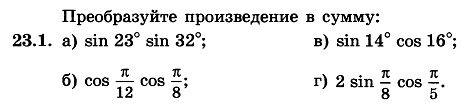 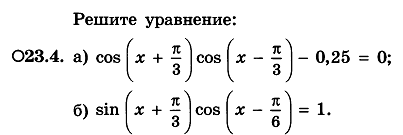